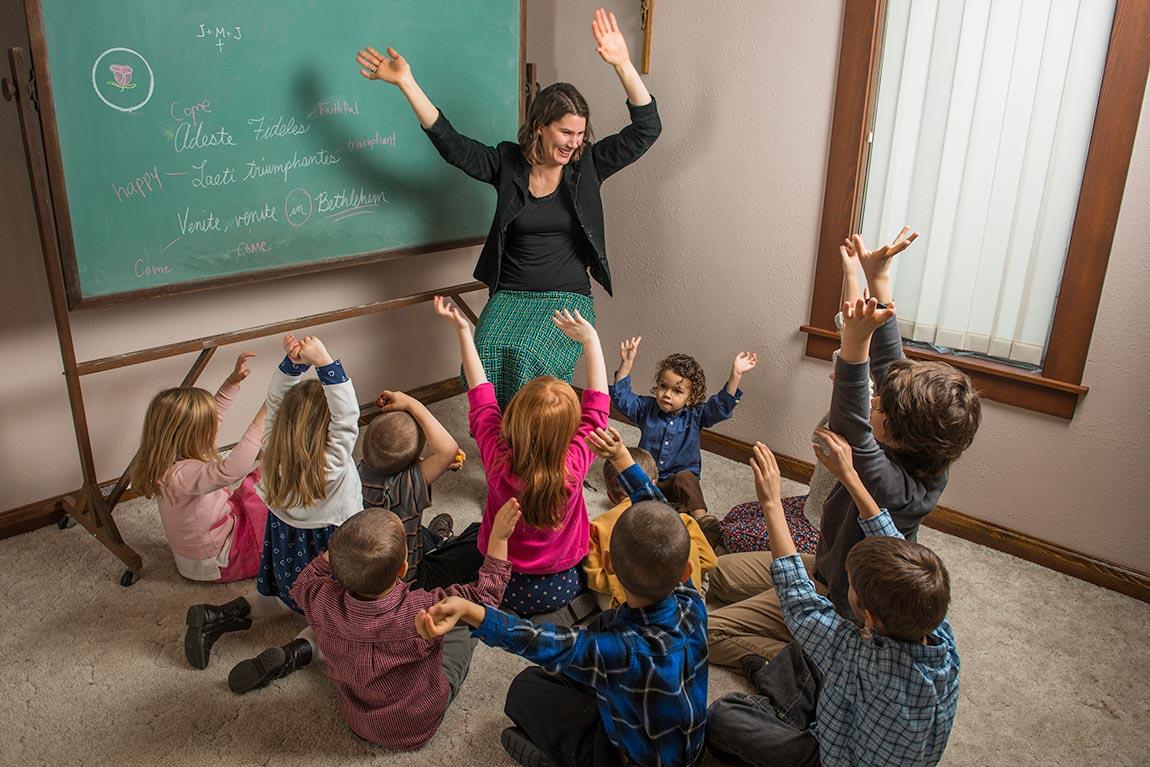 Schola Rosa: Co-op & Home Curriculum
OUR MISSION
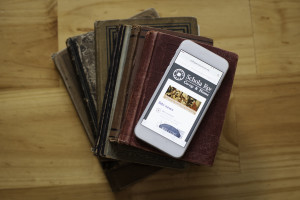 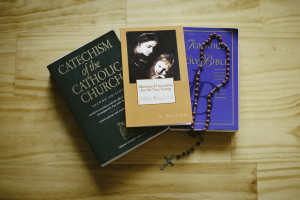 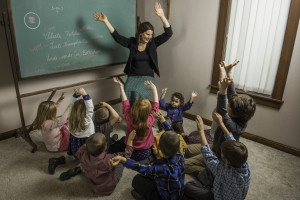 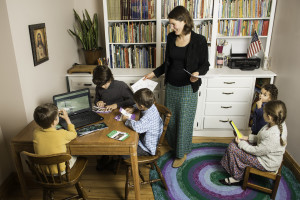 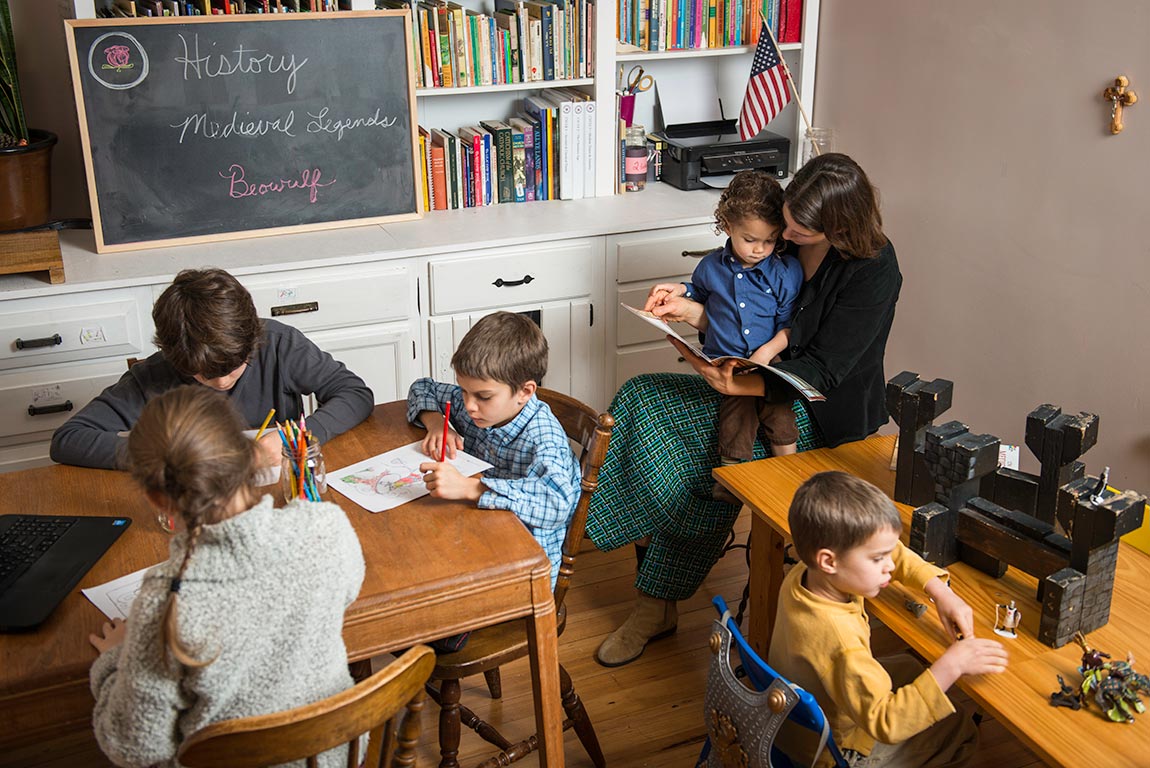 Let’s put your family and co-op on the same page …
3 Repeating Cycles
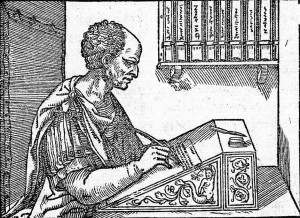 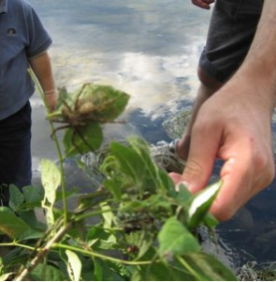 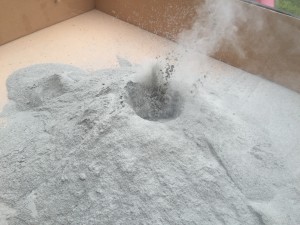 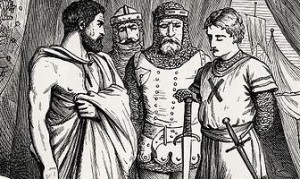 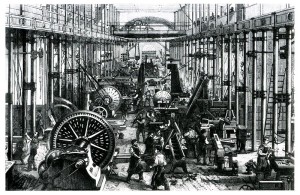 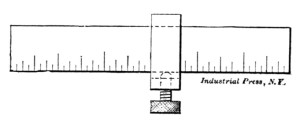 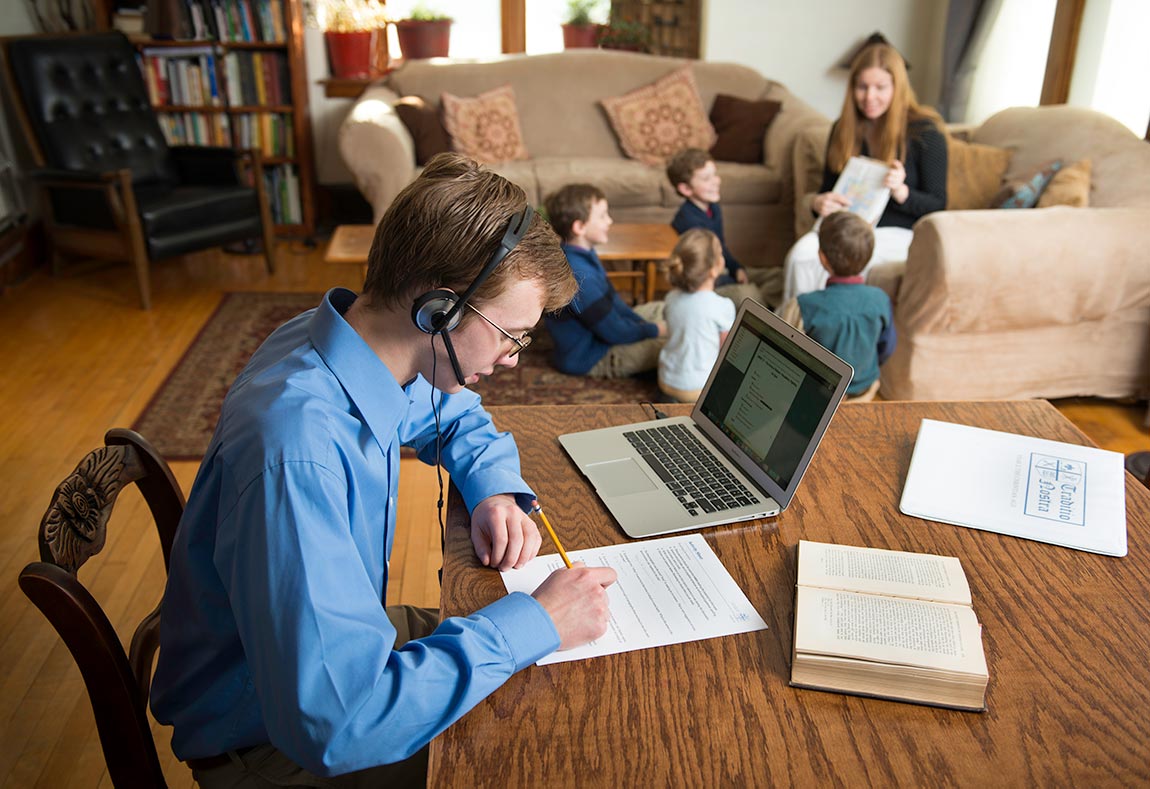 For all levels to make it easier for you …
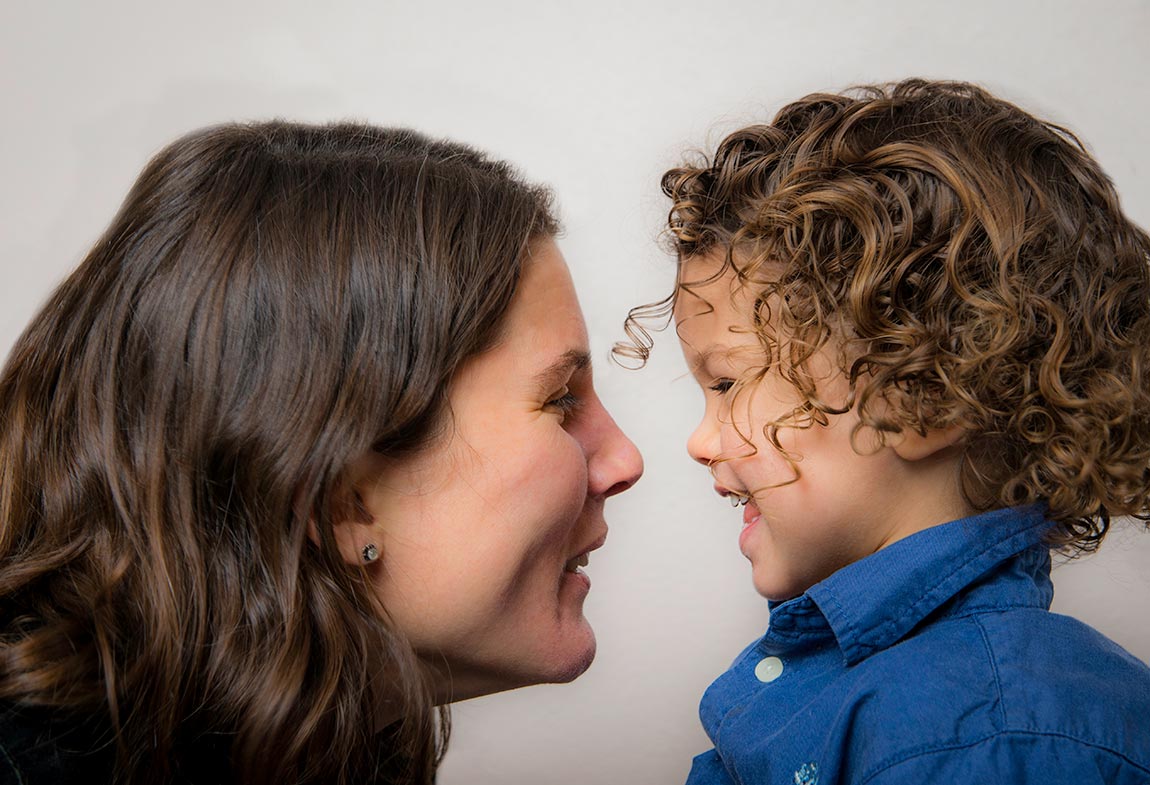 Options Available: 
Preschool
K – 6th Grade
7 – 9th Grade
10th – 12th Grade
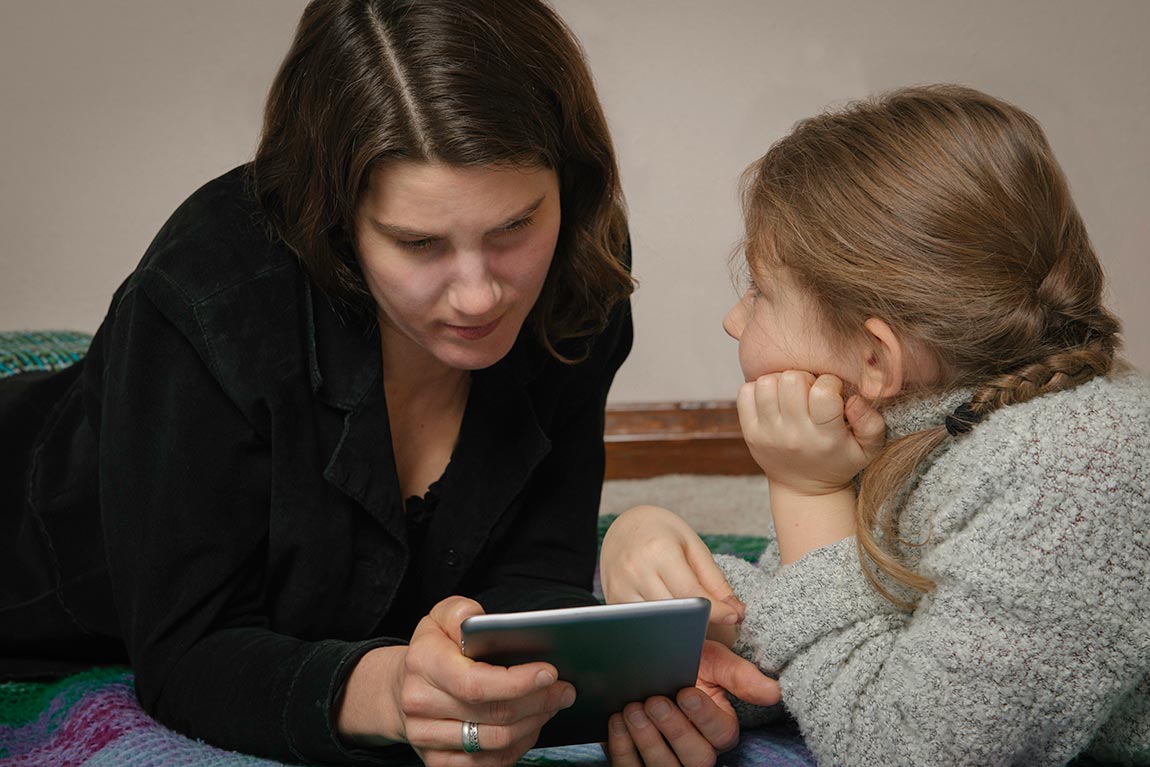 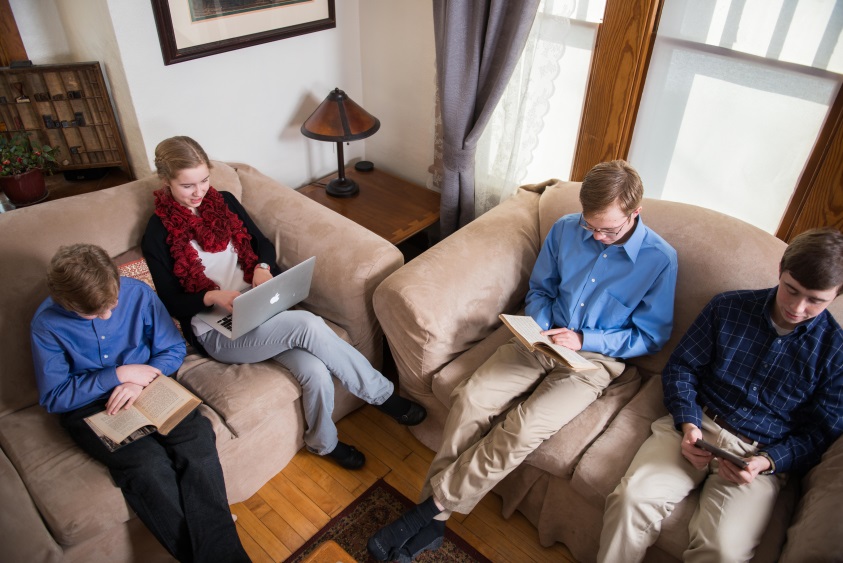 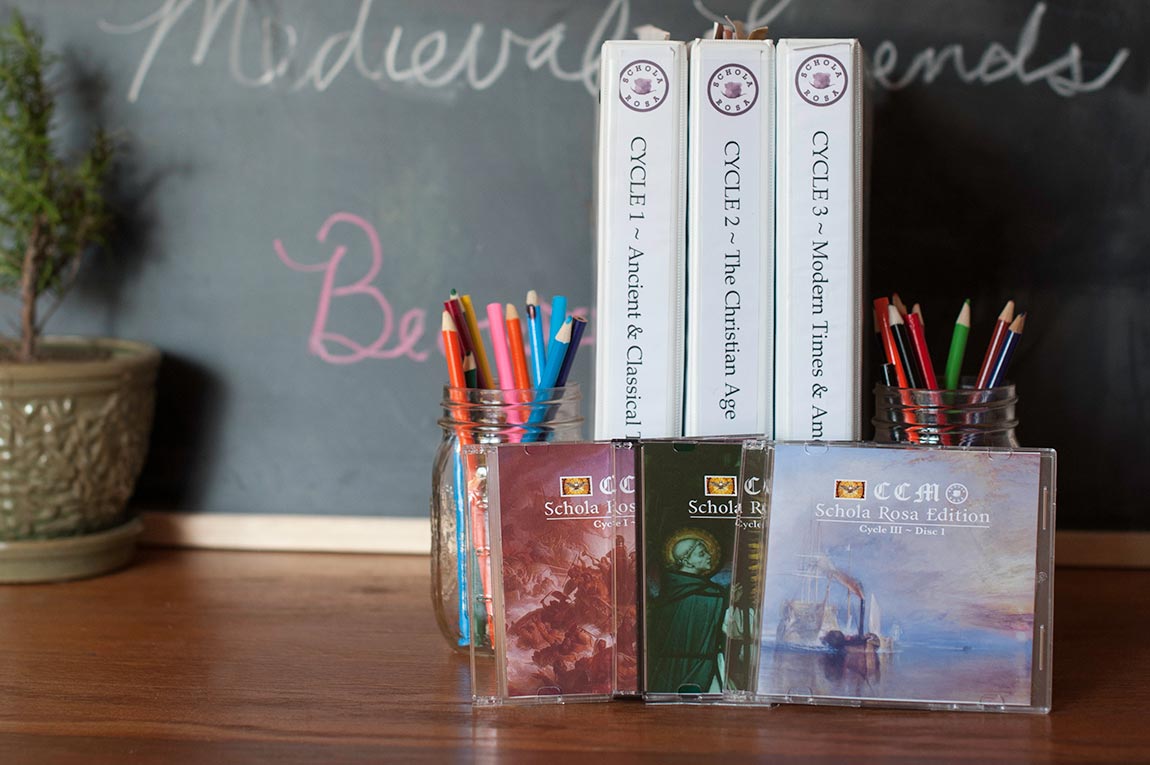 All Subjects in one place, so you don’t have to shop around …
Comprehensive Curriculum
Reading, Writing, & Math
Language Arts
Memory Work
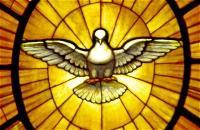 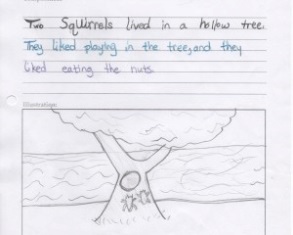 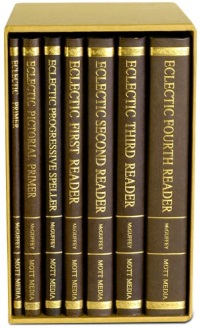 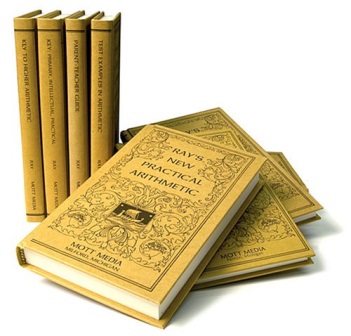 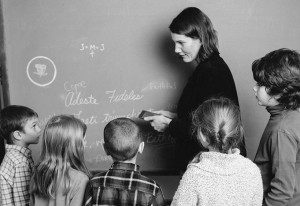 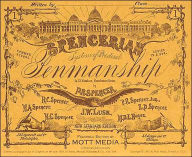 Religion
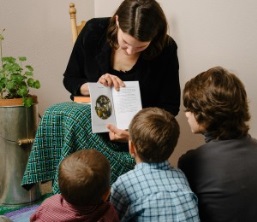 Fine Arts
History, Science, & Virtue
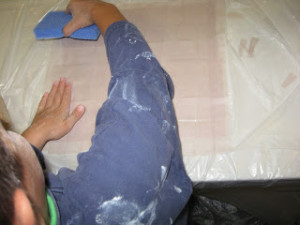 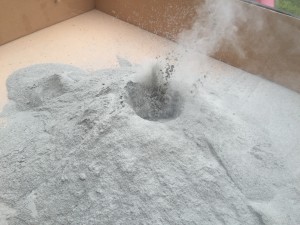 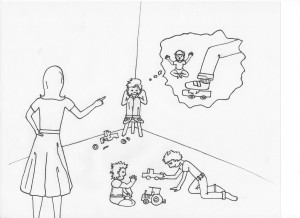 Preschool
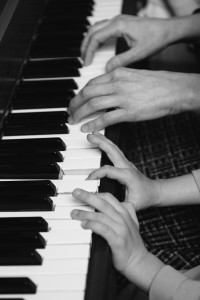 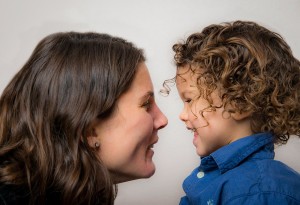 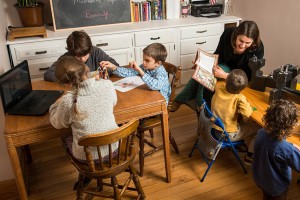 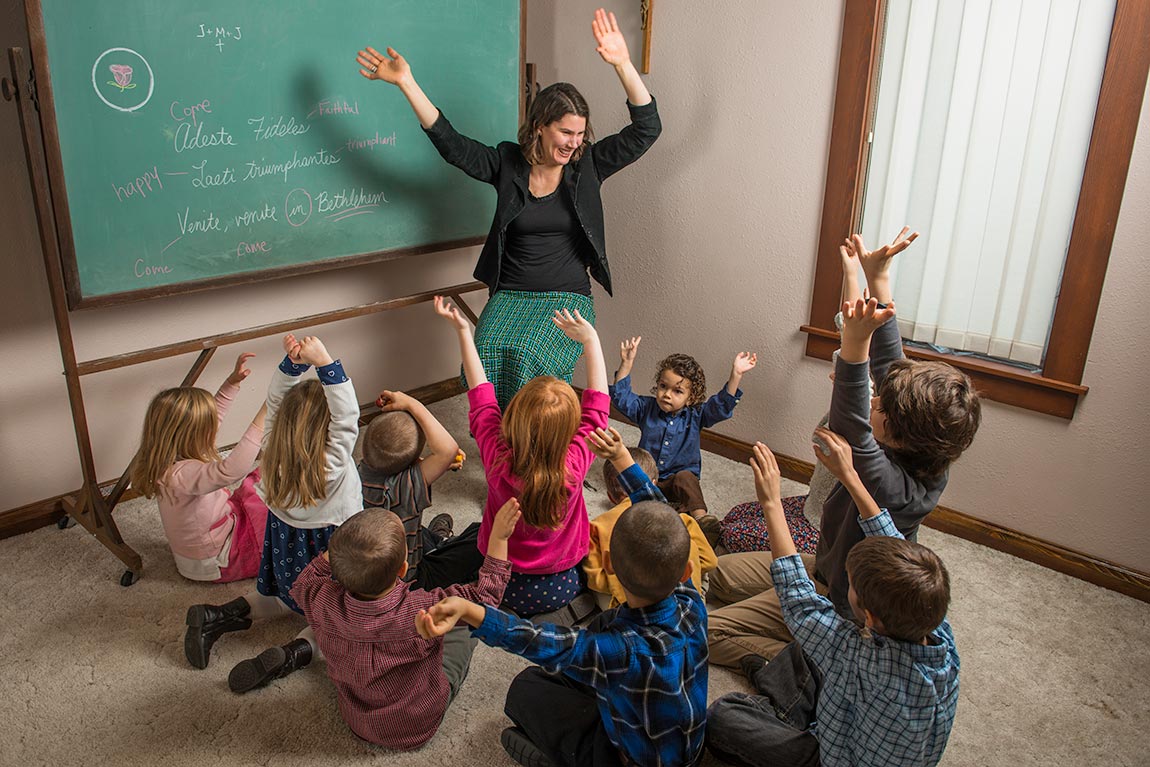 Co-op & Home
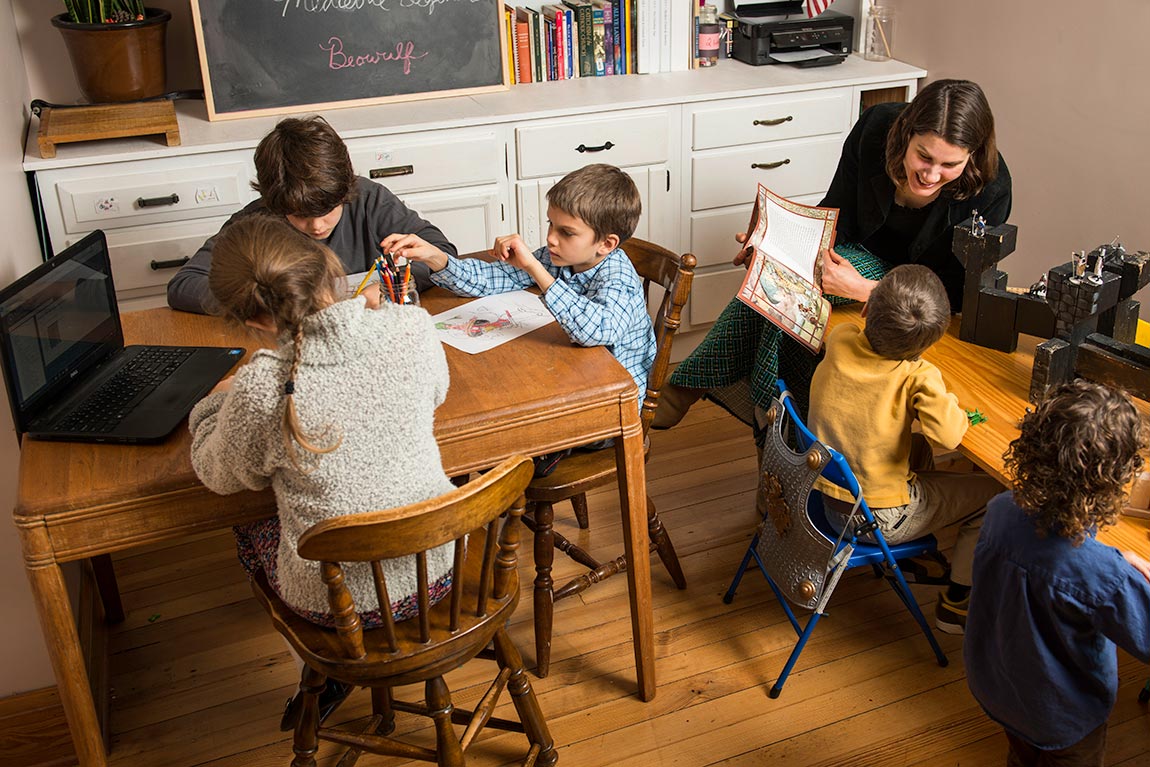 How does it work?
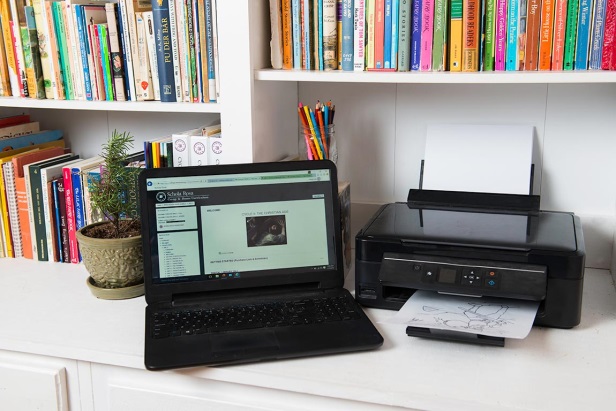 Step 1: Log-In
To view or to Print
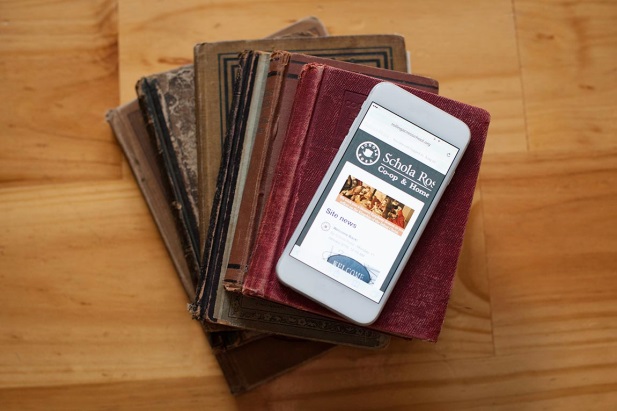 OR
Step 2: Teach!
Use your portable device or printed materials.
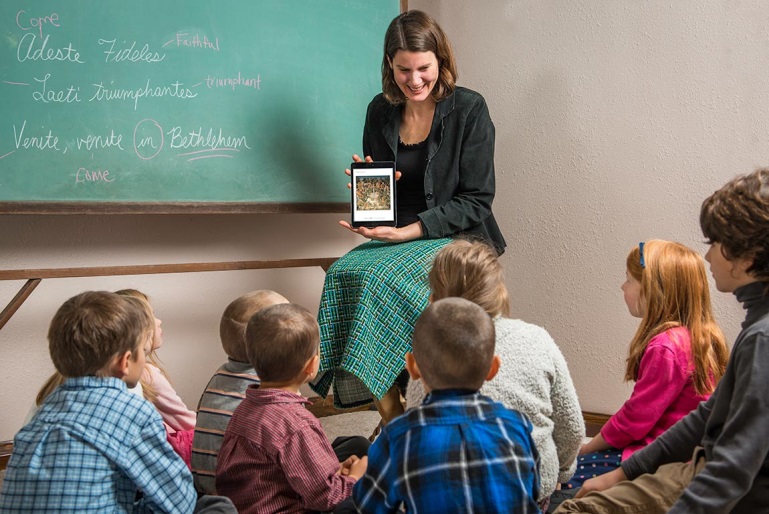 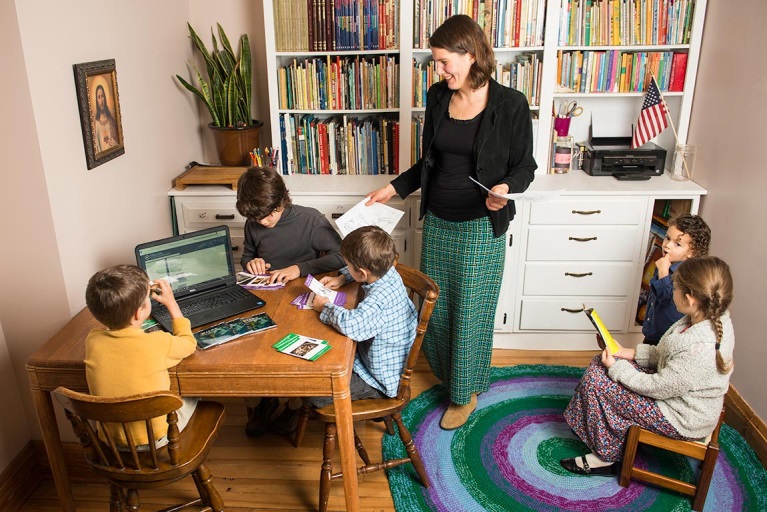 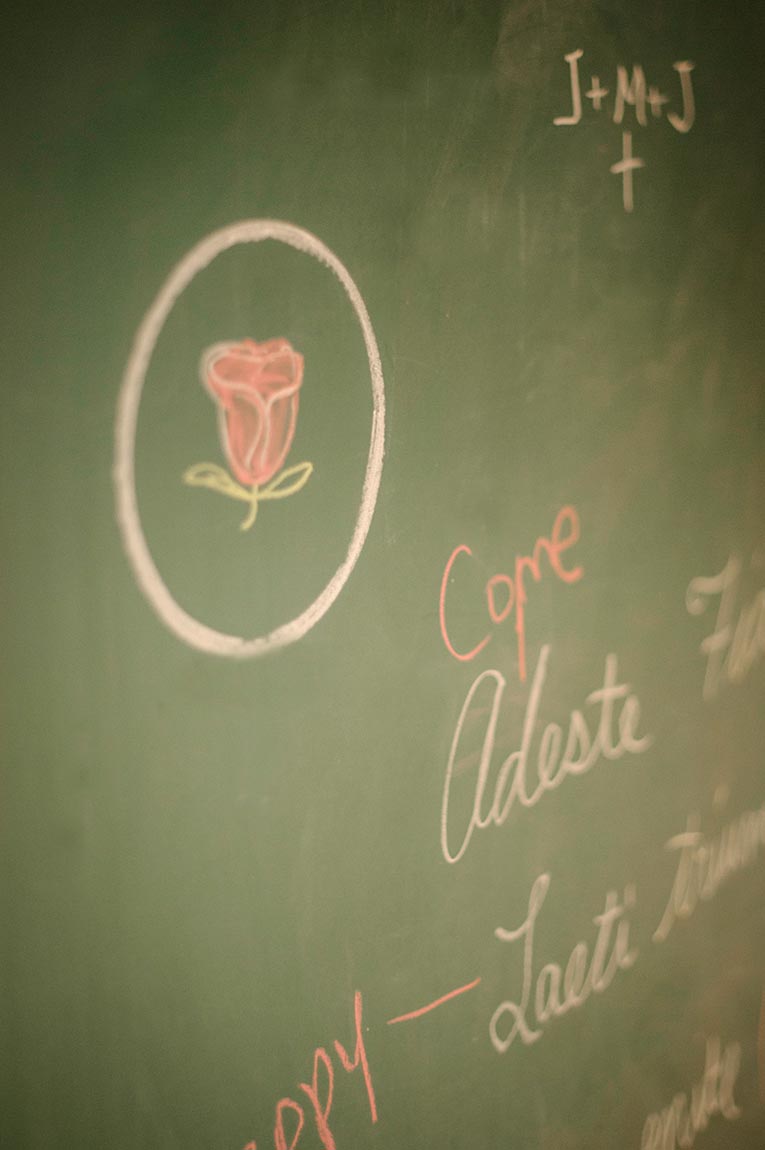 Join our Schola Rosa Community Today!